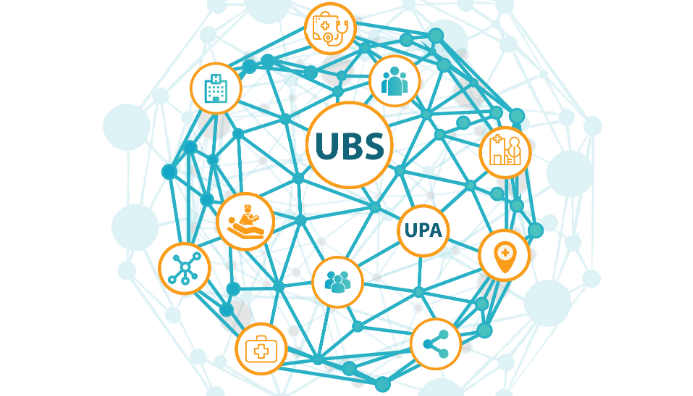 SUPERINTENDÊNCIA DE SAÚDE MENTAL E POPULAÇÕES ESPECÍFICAS
GERÊNCIA DE SAÚDE MENTAL
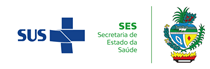 ATUALIZAÇÃO DA OFERTA DE SERVIÇOS 
 
UNIDADE: CREDEQ
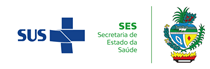 CARTEIRA DE SERVIÇOS
Ambulatório de Saúde Mental do Adulto;

       Internação
1- Unidade de Desintoxicação – LSM 
2- Unidades Terapêuticas Residenciais – UTR;
 
 	  Centro de Atenção Psicossocial/CAPS IV;
 
       Unidade de Acolhimento Adulto (masculino e feminino)
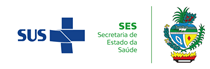 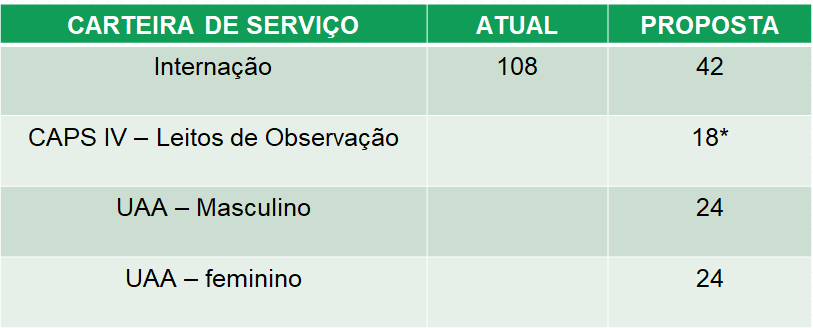 Em virtude da necessidade de adequações, o CAPS IV, nos 3 (três) primeiros meses, funcionará com 6 leitos de observação. A partir do 4º (quarto) serão disponibilizados os 18 (dezoito) leitos propostos.
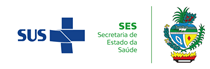 PROCESSO REGULATÓRIO
Abrangência: ESTADUAL

Sistema de Regulação: SERVIR

Prioridade de regulação baseada na Estratificação de Risco
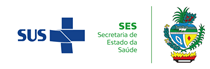 PERFIL PARA LEITOS DE OBSERVAÇÃO
Paciente em situação clínica estável, cujo quadro clínico apresente alguma das seguintes características:

1- Emergências psiquiátricas: Comportamento agitado ou agressivo, planejamento suicida ou tentativa de suicídio que não necessite de internação clínica ou cirúrgica; sintomas psicóticos graves a moderados, estupor depressivo, excitação maníaca, atos de automutilação, juízo crítico acentuadamente comprometido e severa autonegligência.
2- Urgências psiquiátricas: Comportamento bizarro, quadros agudos de ansiedade, síndromes conversivas e sintomas psicóticos leves. Intoxicações agudas ou abstinência de substâncias com quadro clínico estável.

Idade superior ou igual a 18 anos;

Leitos de Observação (permanência de até 14 dias):
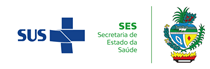 Gerência de Saúde Mental
Email: gsm.saude@goias.gov.br
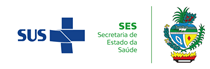